Real Estate Math for Attorneys
Marc Louargand, Ph.D., CRE®, FRICS
&
Maura Cochran, CRE®
Real Estate Math for Attorneys
VALUATION
Capitalization Rate, Discount Rate, Cash on Cash return, Internal Rate of Return
FINANCING
Interest rates – fixed and variable, rate versus spread, reference rates, term versus amortization, 360 day convention versus actual interest rate calculations – effect on cost of funds. APR’s and Amortization
DCR=NOI/Loan Payment
Interest Payments Decline, Principal Payments Increase
Month
Capitalization Rate – simple relationship of Net Operating Income (NOI) to price or value
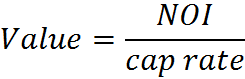 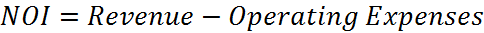 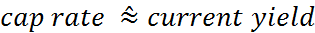 ----- Creating Solutions for Complex Real Estate Issues -----
Cash on Cash Return – net cash flow after all costs and debt service
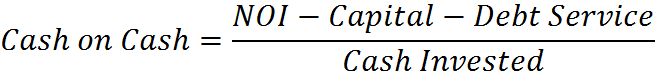 Cash on Cash is like Dividend Yield on a stock
Let’s revisit our deal to see the Cash on Cash return……….
But Vacancy is 25%
Discount Rate – desired total rate of return from the 	investment applied to all cash flows

Cap rate reflects current income while the discount rate values the income and appreciation from the whole ownership period
  	
	Discount Rate captures Cap Rate in every period + Value 		Change at end of ownership			
		

The Discount Rate is used to solve for the Present Value of all the cash flows

The Internal Rate of Return (IRR) is the particular discount rate that makes the Present Value be equal to the cost
The Discount Rate, k is the desired total rate of return from the investment applied to all cash flows
Cost = $10,000 with a life of 4 years




In this case, the IRR is 10% since that’s the discount rate that made the PV equal to the cost

 IRR = Discount Rate when PV = Cost
Financing
Same concepts as Finance, just different names
Discount and Cap Rate Variations
“Trailing Cap”- last 12 months’ NOI/Price
“Going-in Cap” – pro-forma year 1 rents/Price
“Trended Rents Cap” – pro-forma using rent growth assumptions in year 1/ Price
Exit Cap Rate – when using a discount rate to find the Present Value or IRR an assumption about what the property will sell for at the end of the analysis – usual “conservative” estimate is 50 basis points above the going-in cap rate.
Reported Cap Rate – Seller’s is always lower than the Buyer’s but higher than the Broker’s
IRR – universally accepted as if it’s real when in fact it’s totally fiction
IRR Flaws –  it is only correct if interim cash flows are reinvested at the same rate. Never    happens.
If there are negative cash flows during ownership the IRR may have multiple solutions or no solution
People in investment committee meetings waste endless hours discussing them as if they existed prospectively when their only legitimate use is retrospectively for keeping score.
Decomposing Returns
Spread Investing – see the spread over Treasuries as a risk premium because that’s what it is
5% Real – typical pension plan return target = Inflation rate + 5%
Partitioned IRR – using a discounted cash flow model to indicate how much of total return is coming from income and how much from expected appreciation. That’s where the exit cap rate becomes a tempting tool. As each cycle ages, the balance shifts overwhelmingly toward appreciation, a signal that it’s time to go.
 Weighted Average Cost of Capital – WACC – each component of the capital stack times it’s rate, added up 
Loan to Value Percent x APR + Equity Percent x equity’s required rate of return = WACC or
       Overall Cap Rate
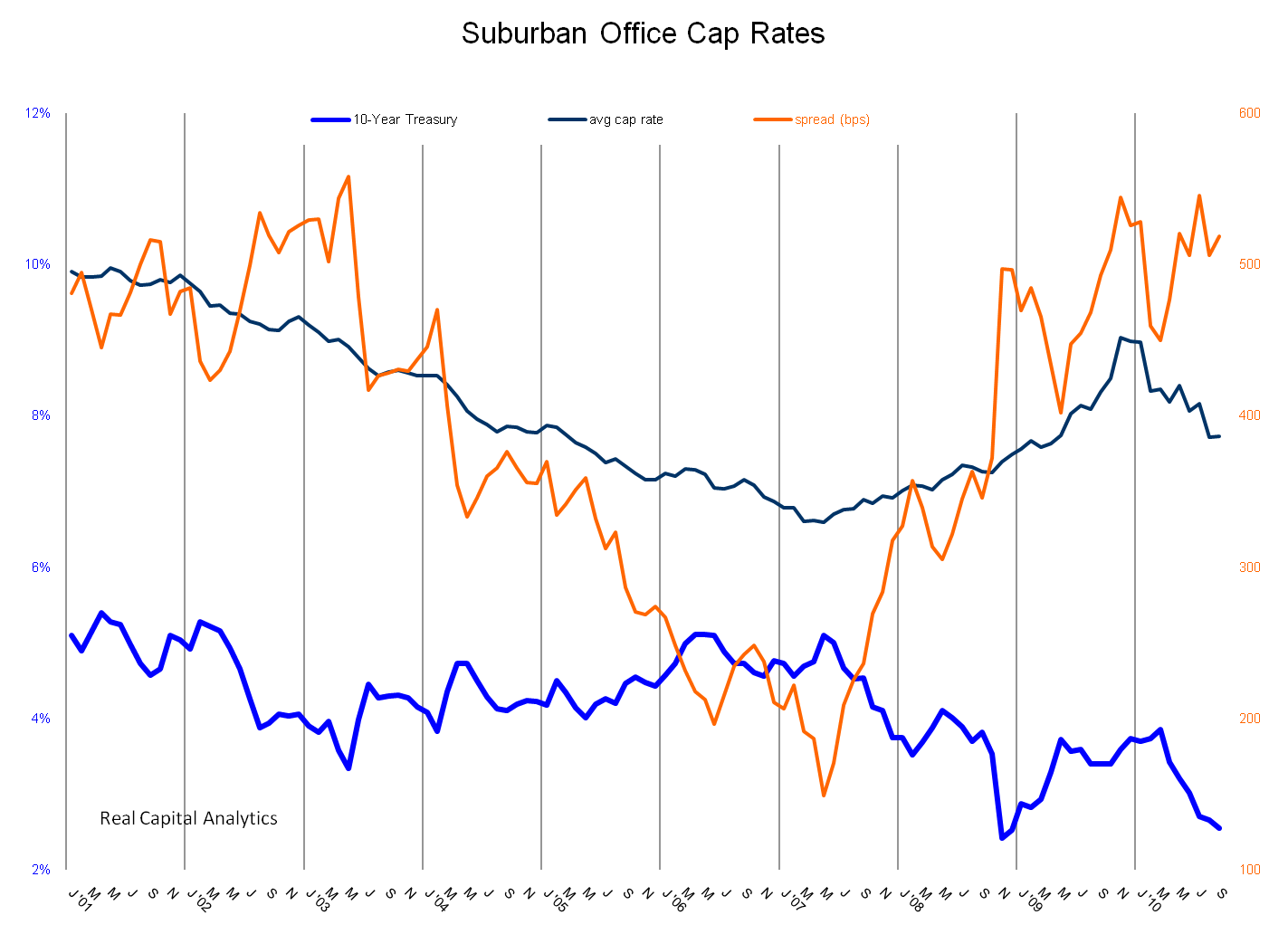